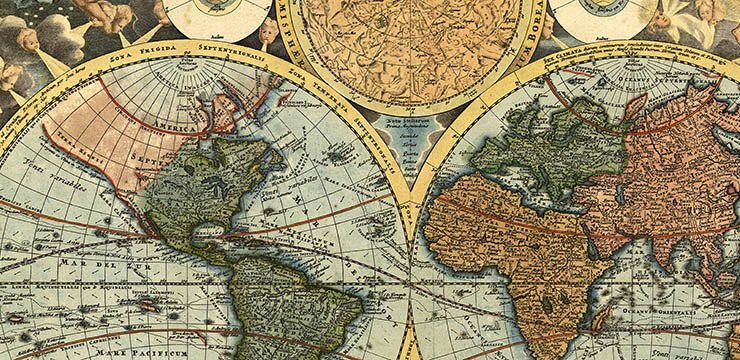 حقيقة التأريخ في التاريخ
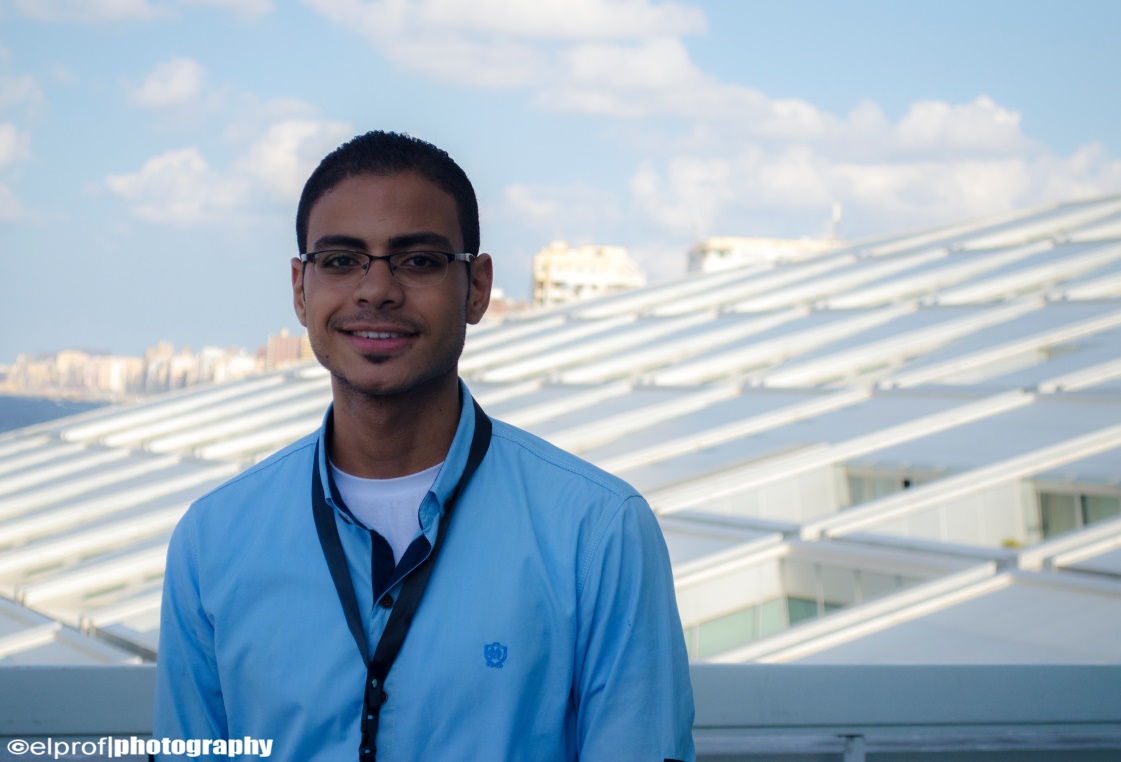 Ahmed Abd El-Samea Mohamed
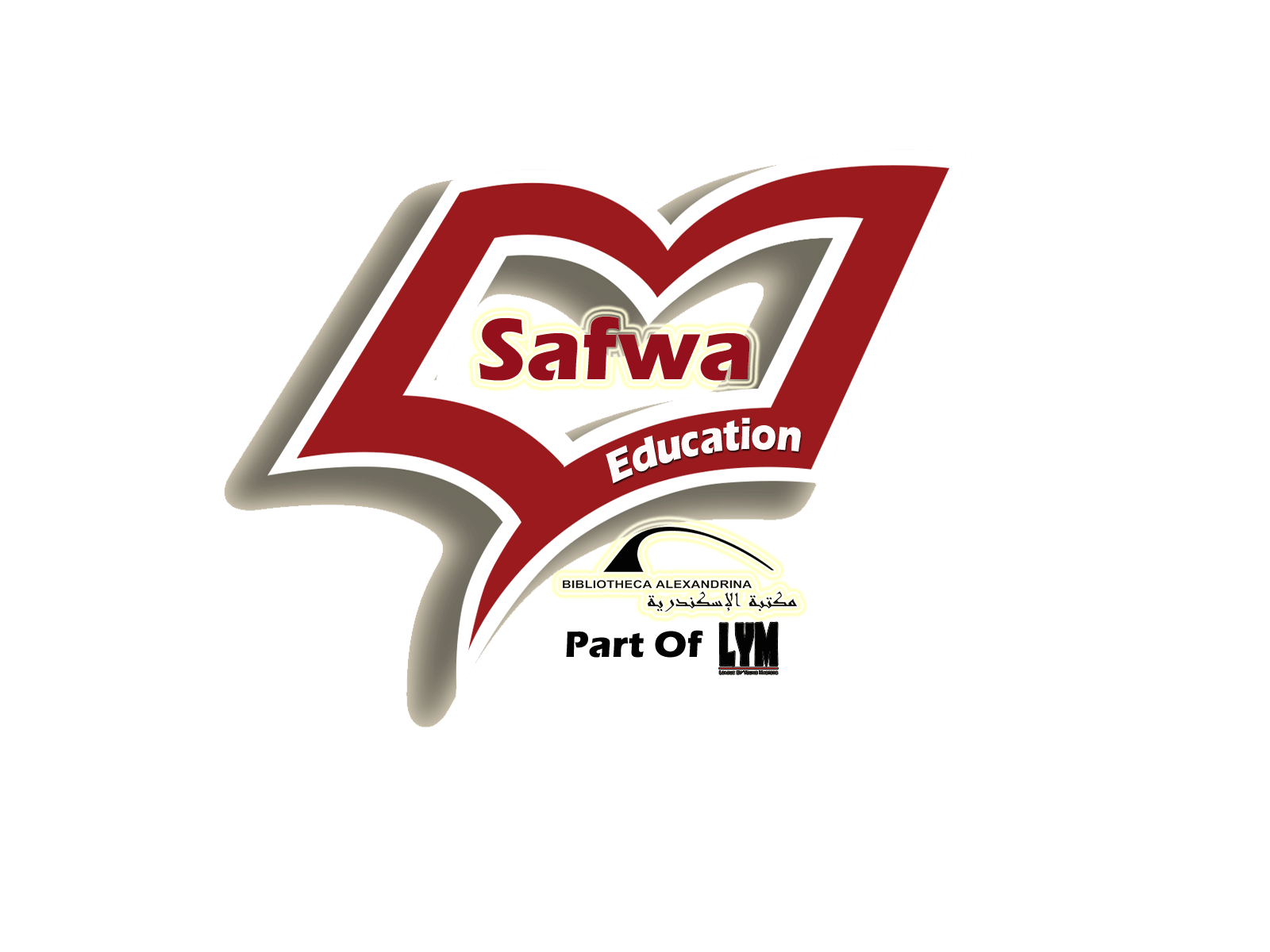 Faculty of Education
History Department
-التاريخ
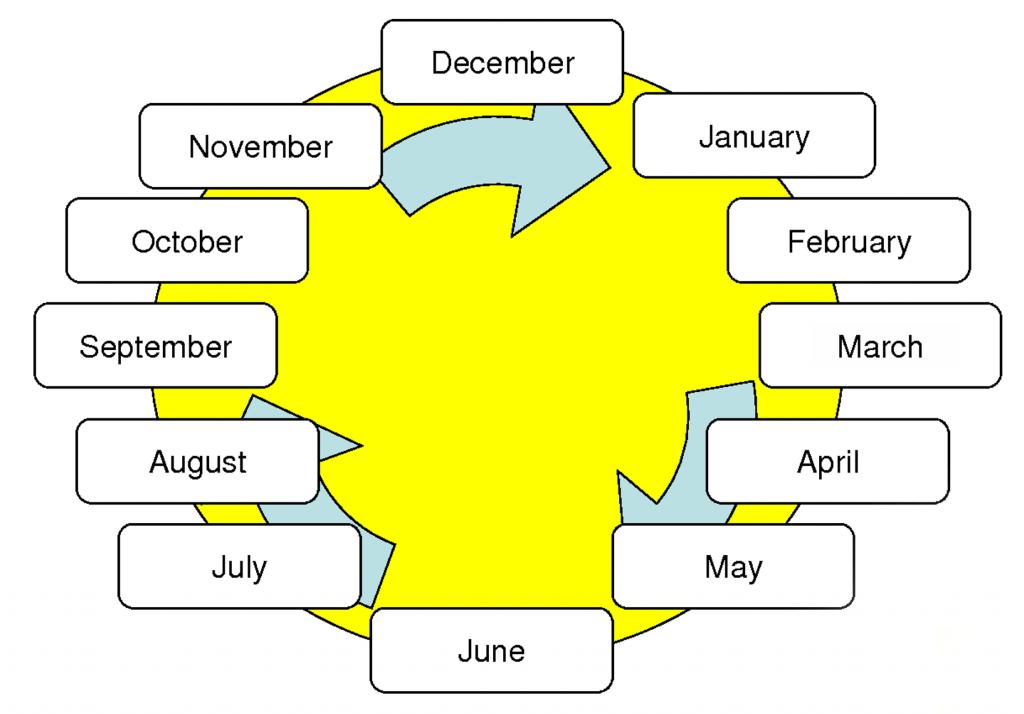 أم
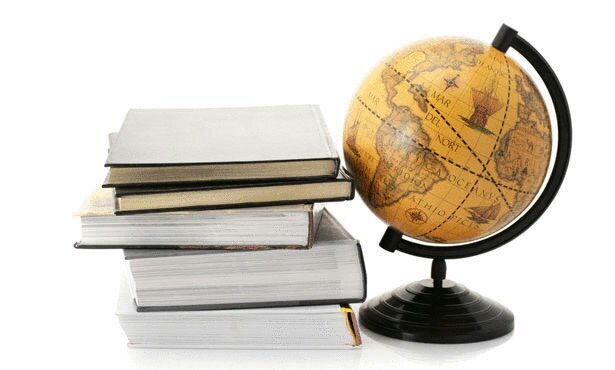 التأريخ
-ابن خلدون      قد عرف ابن خلدون التاريخ بأنه ”فن يوقفنا علي احوال الماضيين من الامم في اخلاقهم والانبياء في سيرهم و الملوك في دولهم وسياستهم حتي تتم فائدة الاقتداء في ذلك لما يرومه في احوال الدين والدنيا“
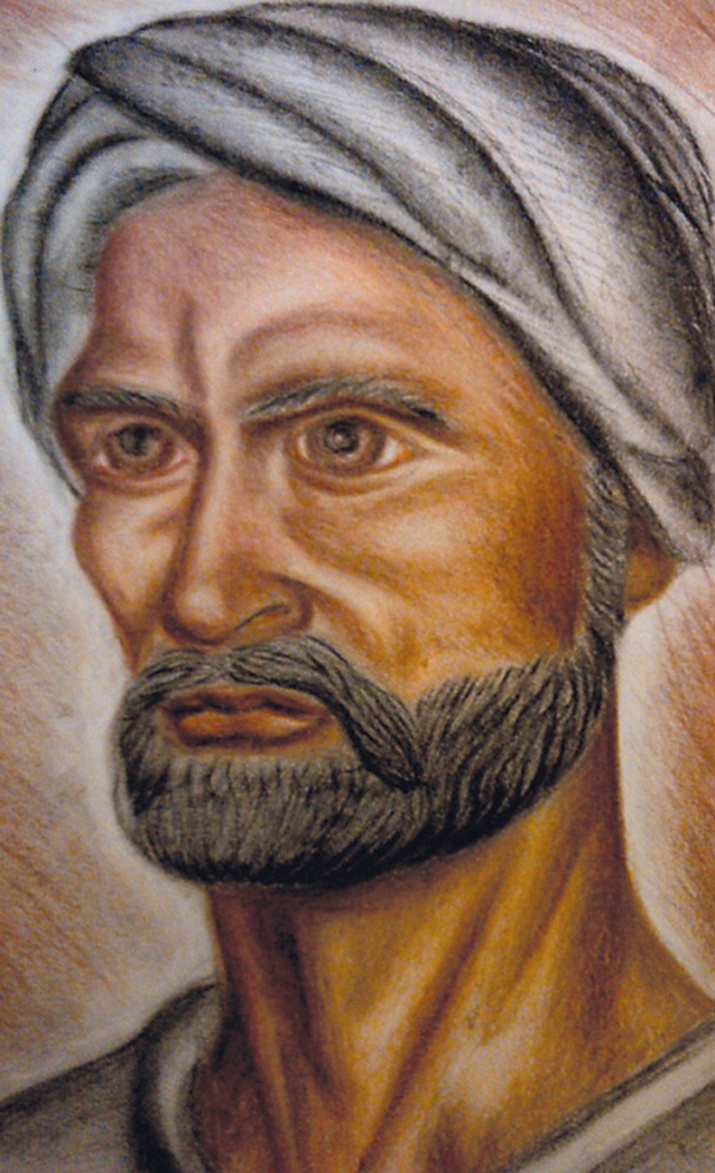 ما هو التاريخ ؟! اختلف المؤرخون حول تعريف معني التاريخ.- فالبعض يري انه يضم كل المعلومات التي يمكن معرفتها ”جغرافية العالم“- البعض الاخر يري انا التاريخ هو البحث في حوادث الماضي “  ”اي كل ما يتعلق بنشاط الانسان
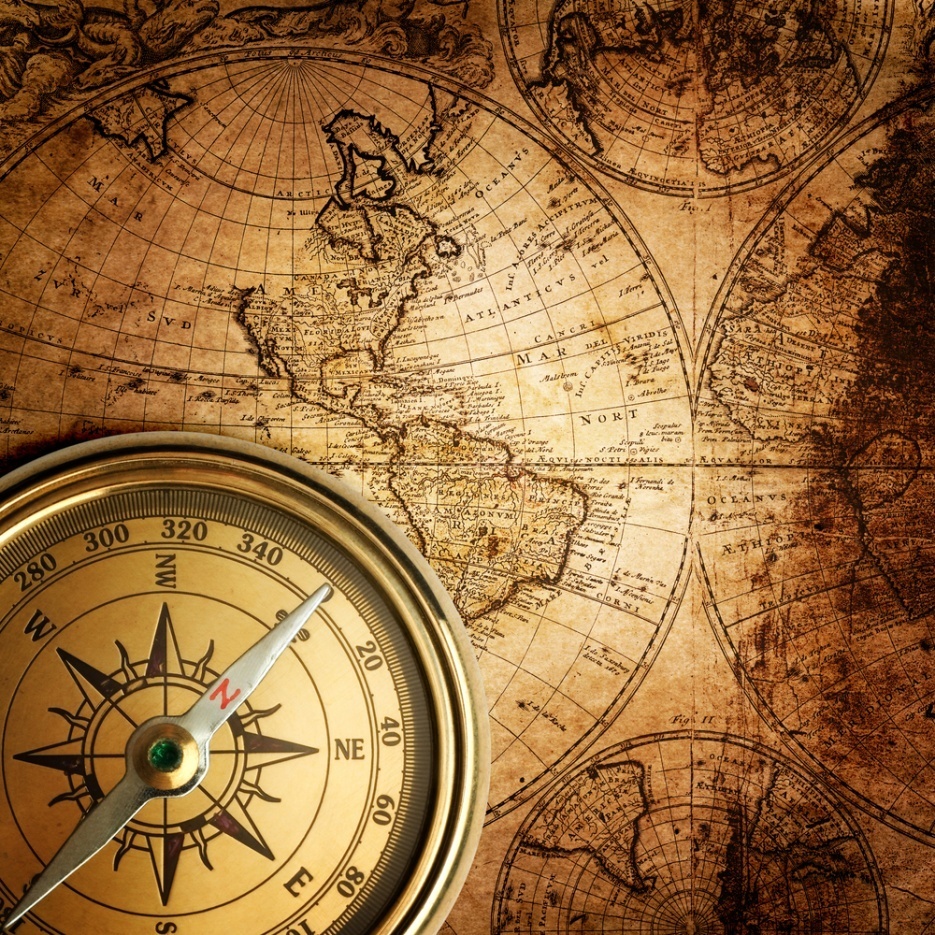 بداية التاريخ؟- بدأ التاريخ منذ ان بدا الانسان في تسجيل حوادث زمانه حيث لا يوجد انسان او جماعة او دولة ليس لها تاريخ .
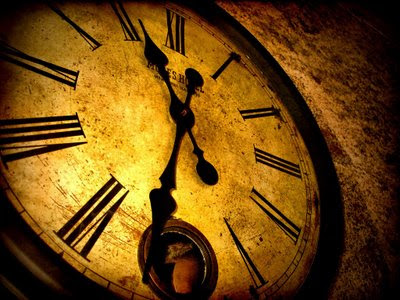 - للانسان دور كبير في مجريات الاحداث حيث ان التاريخ يسيير بطريق مباشرعلي يد الانسان كما ان الانسان لا يستطيع ان يفهم الحاضر دون ان نفهم الماضي الذي يعيش فيه او ماضي من حوله من الشعوب. “- من هنا تظهر اهمية دراسة التاريخ لان في التاريخ ”عظات و عبر
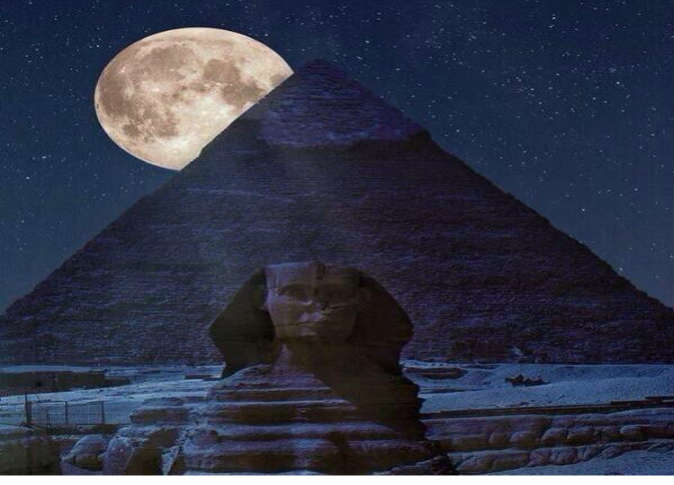 صفات المؤرخ؟!- سعة الاطلاع في كافة علوم المعرفة.- فهم العصر الذي يدرس موضوعا فيه..- الامانة والشجاعة.- ملكة النقد .- ذا عقل راجح منظم .- ذا حاسة تاريخية وخيال علمي .- يتسم بالصبر .- عدم التحيز
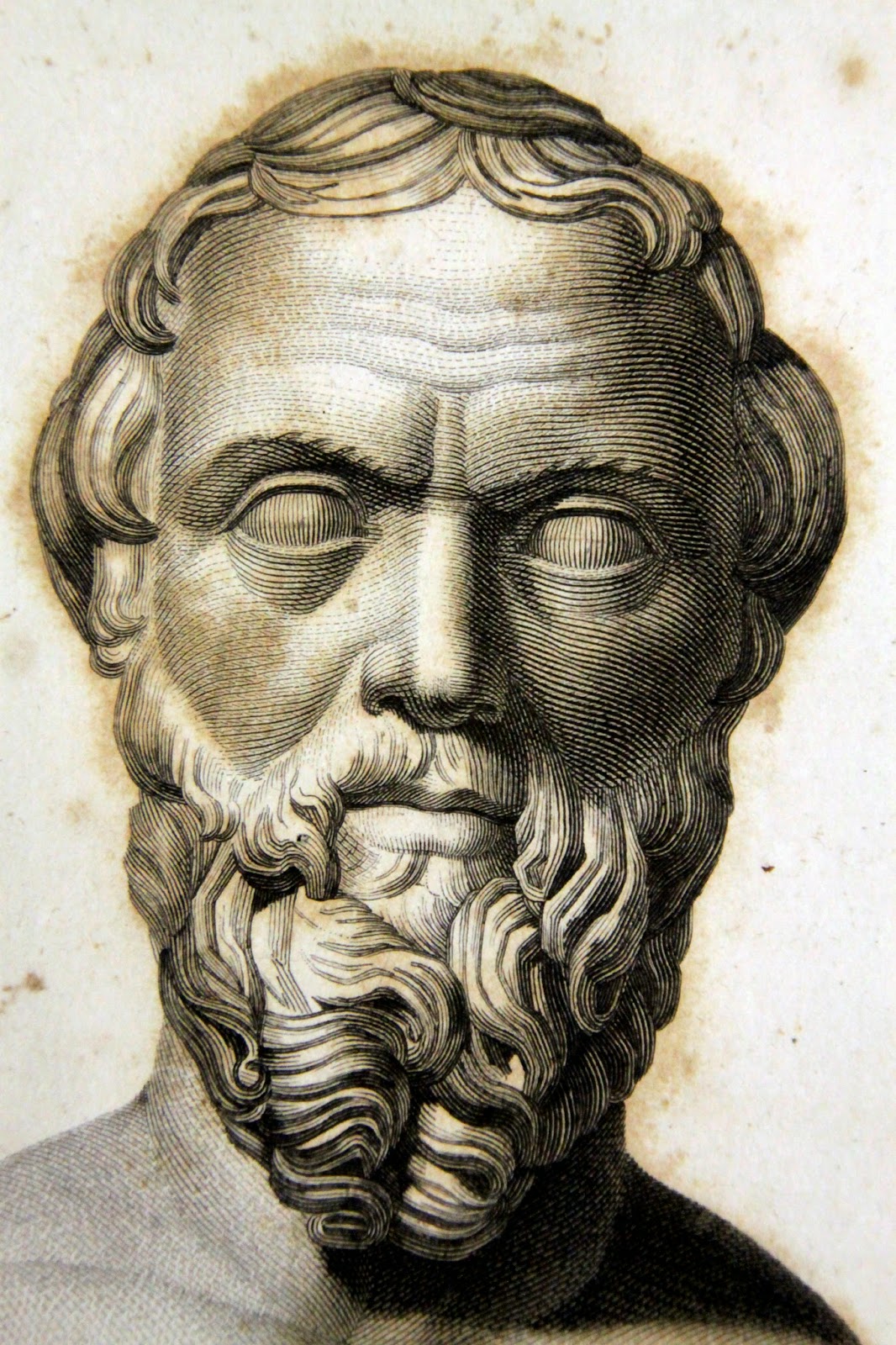 عناصر الدراسة التاريخية
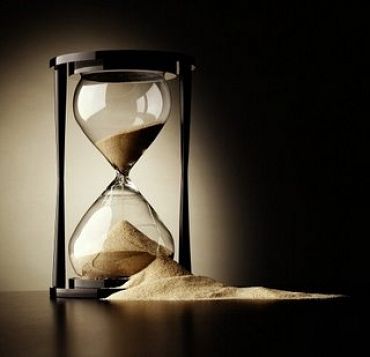 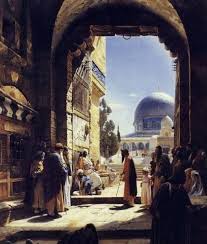 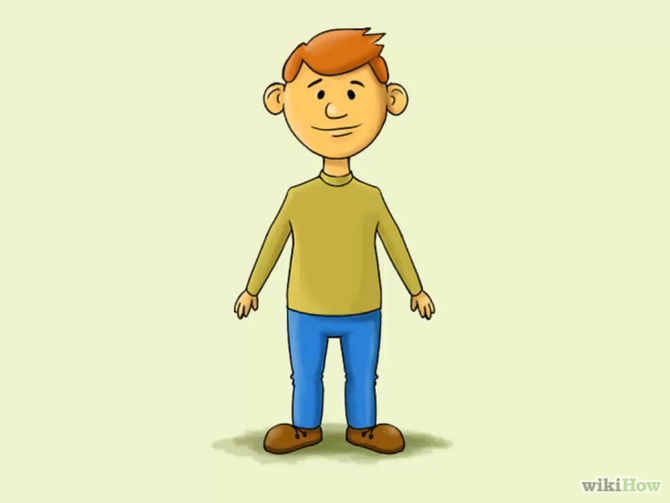 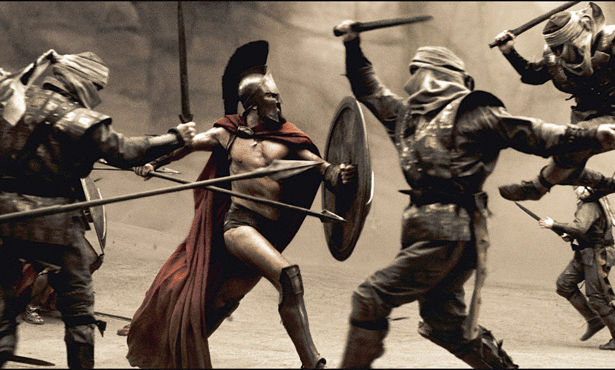 مجالات دارس التاريخ
مجالات دارس التاريخ
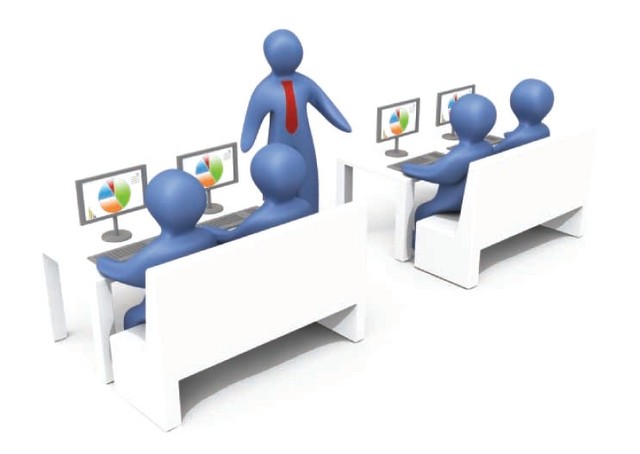 أ-التعليم
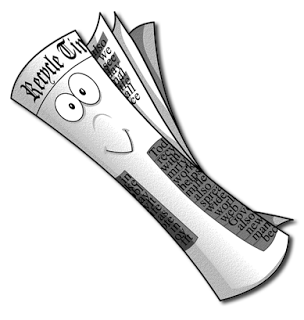 ب-الصحافة
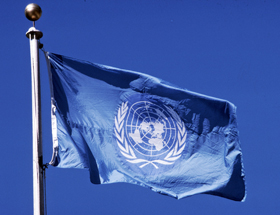 ج-الحقل الدبلوماسي
العلوم المساعدة في دراسة التاريخ
العلوم المساعدة في دراسة التاريخ
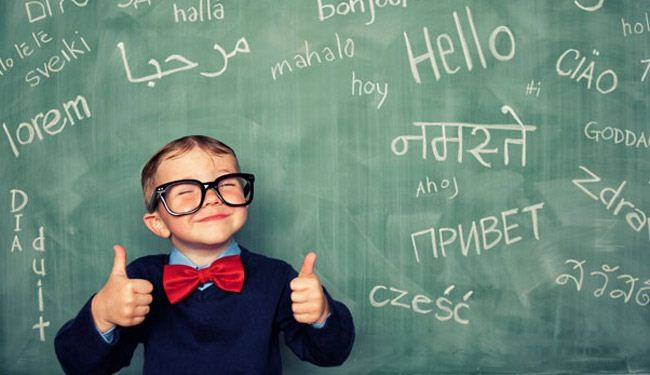 1-اللغات
2-علم المكتبات
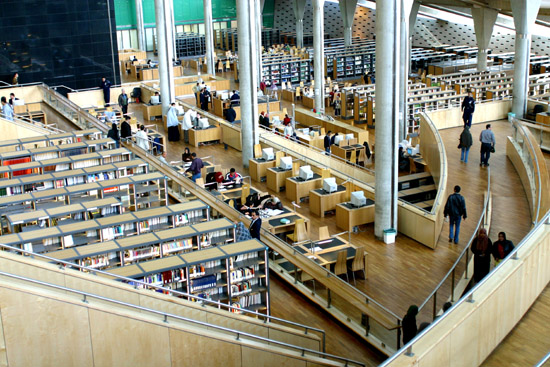 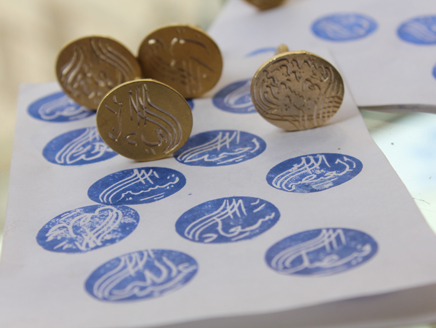 3-الاختام والرنوك
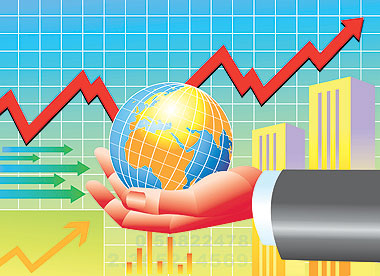 4-الاقتصاد
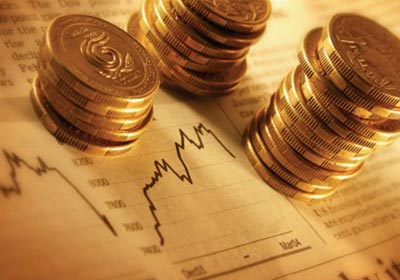 5-النقود و المسكوكات
References
-كتاب  ”منهج البحث التاريخي ”
د.جلال زناتي  كلية التربية-جامعة الاسكندرية
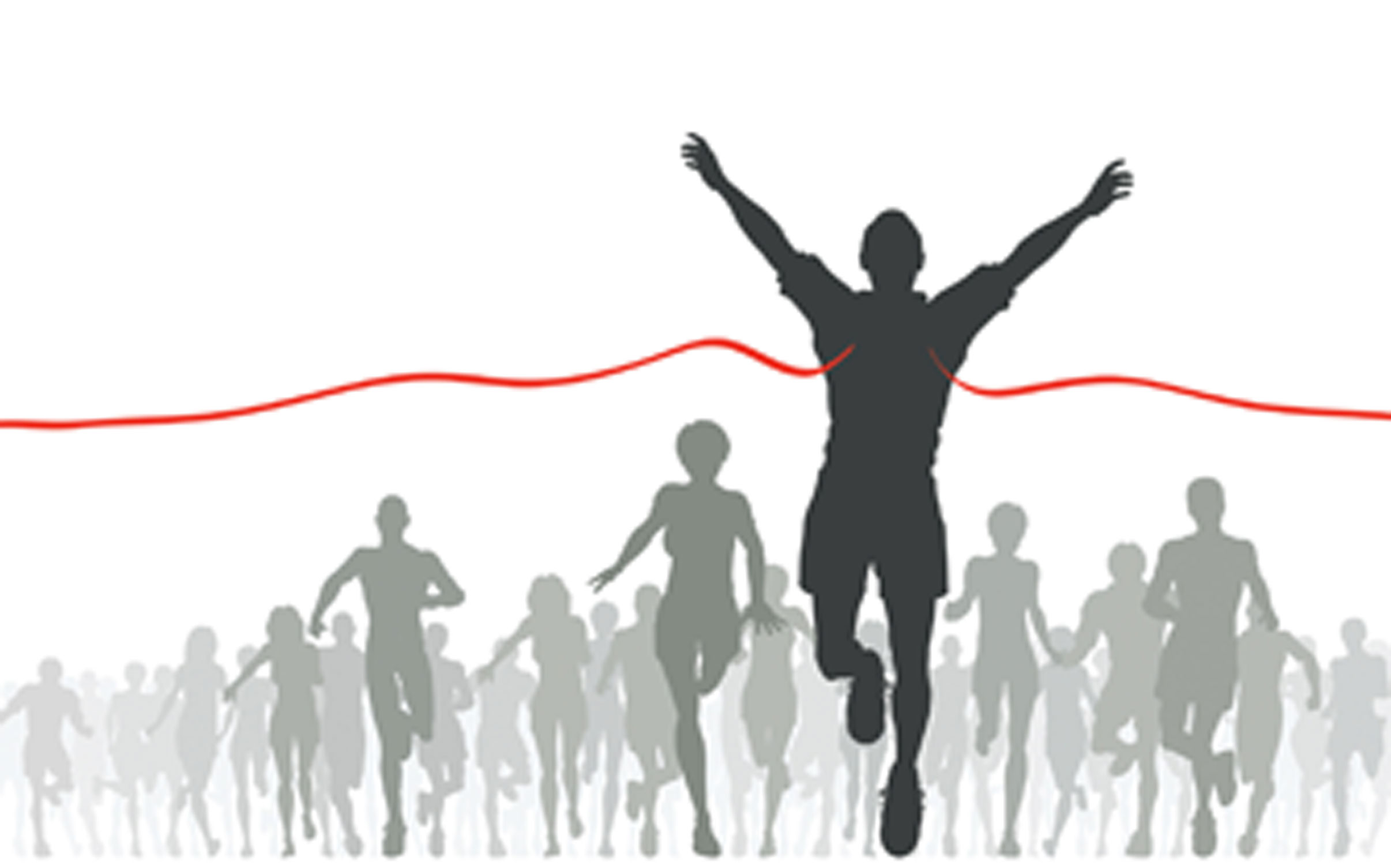 Thank You